Example template slide from CIS-IE 2022 Seed Funding Networking Event
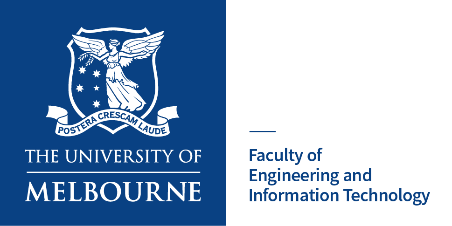 Name:  Prof Guillermo A. NARSILIO (Lv E)                                                                           School/Department: IE                                                                  Email:   narsilio@unimelb.edu.au
CIS-IE 2022 Seed Funding Initiative
	Networking Event
I do research in:
Geothermal energy (energy from the ground)
Soil sensors and characterisation
Near surface geophysics (X-ray of ground, image processing, FFT for interpretation)
I would like to work on:
Soil sensors  IoT  AWS and documentation
Commercialisation pathways via uni’s start up AquaTerra Pty Ld
EXAMPLE SLIDE
I have expertise in:
Civil Engineering  Geotechnical Engineering
Numerical modelling (FEM, Networks, AI)
Field and laboratory testing of soils and rocks
Expertise I would need from others:
Full stack developer – industrial experience
Cloud computing (AWS preferred) & DevOS
Git and IT documentation 
AI